ALICIA ALONZZO
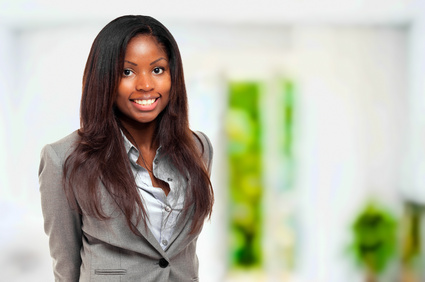 TITOLO DI POSIZIONE
Descrivi in ​​poche righe il tuo background professionale, le tue competenze chiave per la posizione ei tuoi obiettivi di carriera. Questa è in realtà un'introduzione alla tua lettera di presentazione. Puoi presentarli come elenchi puntati o come testo normale.
FORMAZIONE
ESPERIENZA
CONOSCENZE
PERSONALITÀ
ABILITÀ 1
ABILITÀ 1
ABILITÀ 1
ABILITÀ 1
ABILITÀ 1
ABILITÀ 1
ABILITÀ 1
ABILITÀ 1
LINGUA
HOBBY
Descrivi le tue aree di interesse o altre informazioni che ritieni sia importante includere nel tuo CV.
LINGUA 1
LINGUA 1
LINGUA 1